Linea del tempo: Termalismo
Giorni nostri
Antica Roma
Introduzione
1800-1900 d.c
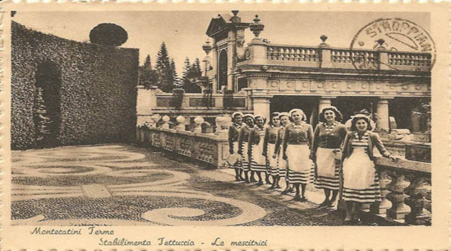 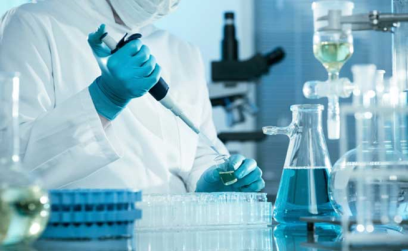 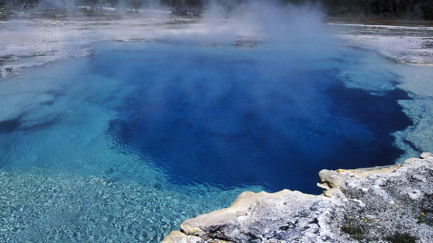 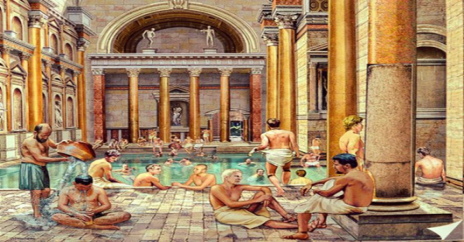 Cosa sono le terme?
Le terme, anche stabilimenti termali o spa, sono edifici situati in corrispondenza di sorgenti termali e dotati di impianti per la somministrazione di idroterapie.
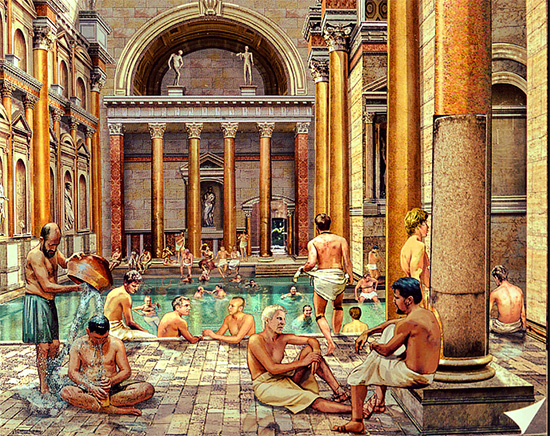 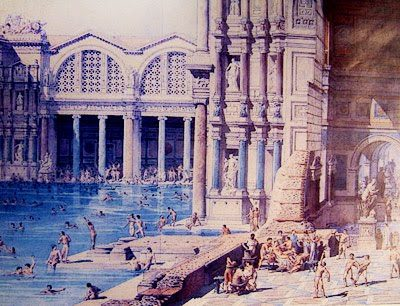 Quali sono i tipi di acque termali?
C’è una grande differenza fra quelle che sono terme dotate di vere e proprie proprietà terapeutiche a quelle che invece non sono che semplici acque calde in vasche.
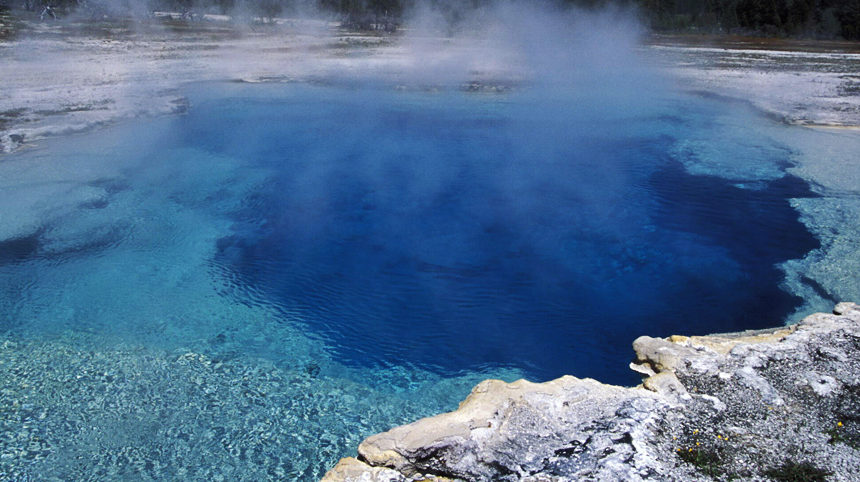 Cosa ha riconosciuto l’uomo nell’acqua?
La nascita e lo sviluppo di molte popolazioni è stato strettamente legato alla presenza di corsi d’acqua, soprattutto i Romani.
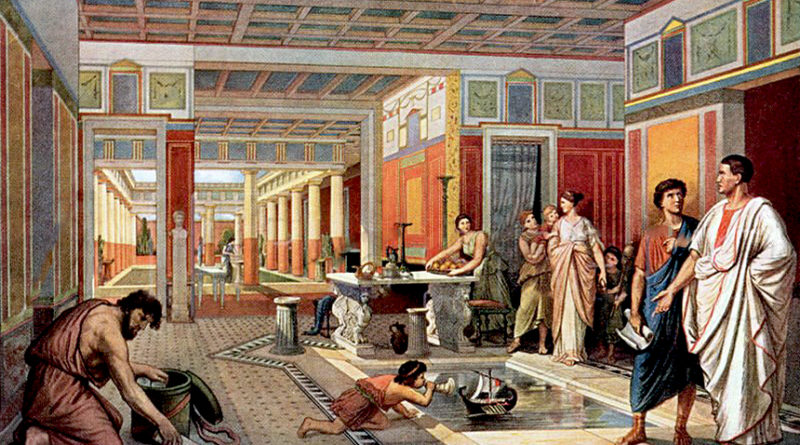 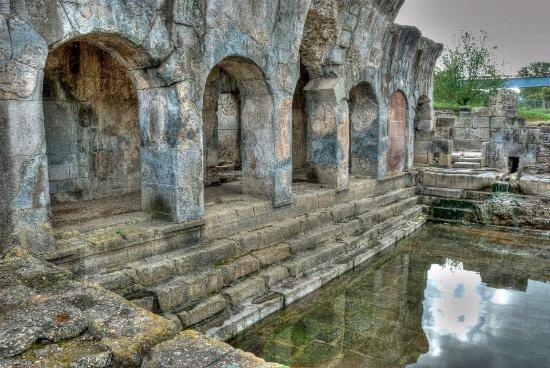 DALLE TERME ROMANE AI GIORNI NOSTRI
vvcccccccccc
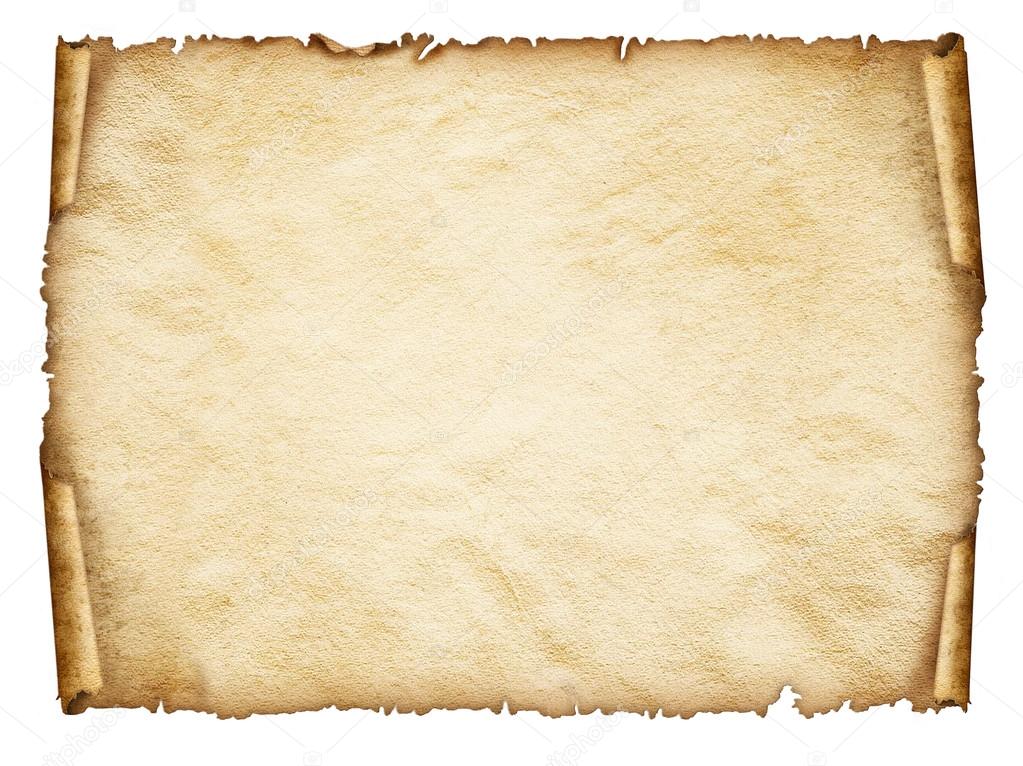 Le prime terme sorsero in epoca romana. erano edifici pubblici dotati di impianti che oggi chiameremmo igienico-sanitari. Sono i precursori degli impianti odierni E rappresentavano uno dei principali luoghi di ritrovo 
a partire dal II secolo a.C..
Alle terme poteva avere accesso quasi chiunque, anche i più poveri, in quanto in molti stabilimenti l'entrata era gratuita.
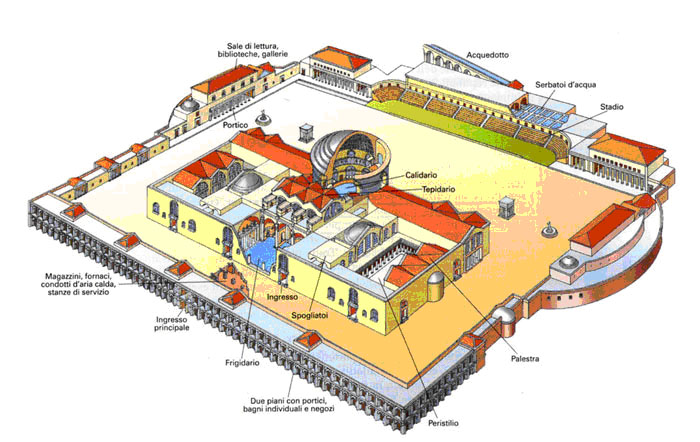 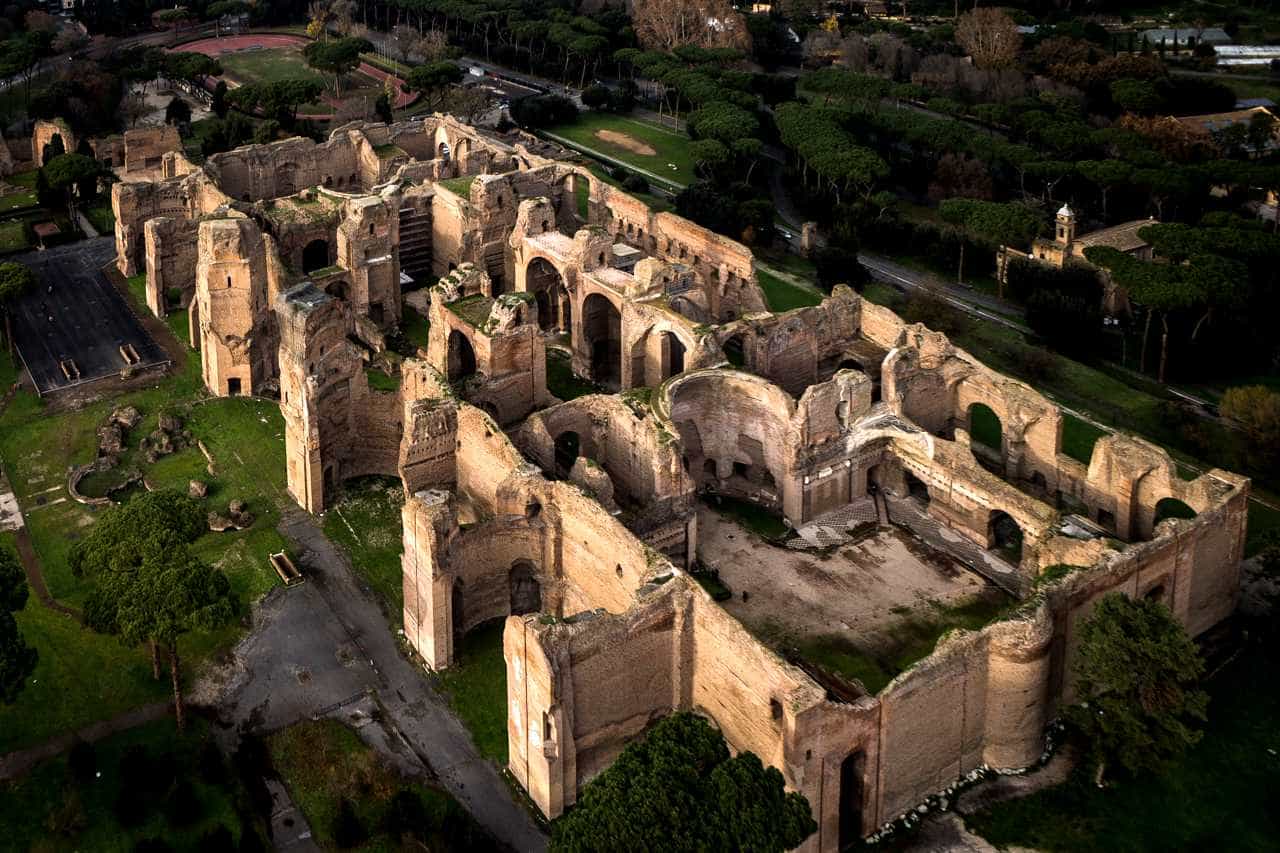 storia
struttura
TERME ROMANE
igiene
abitudini
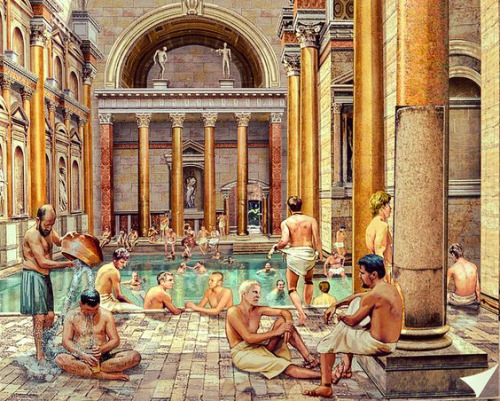 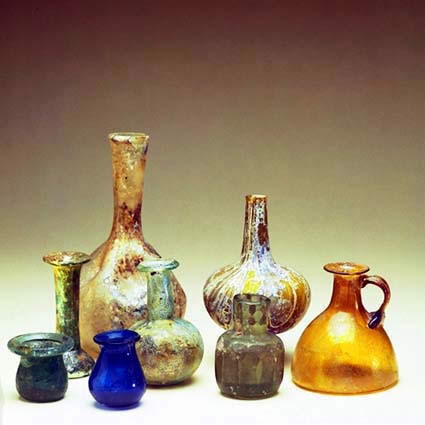 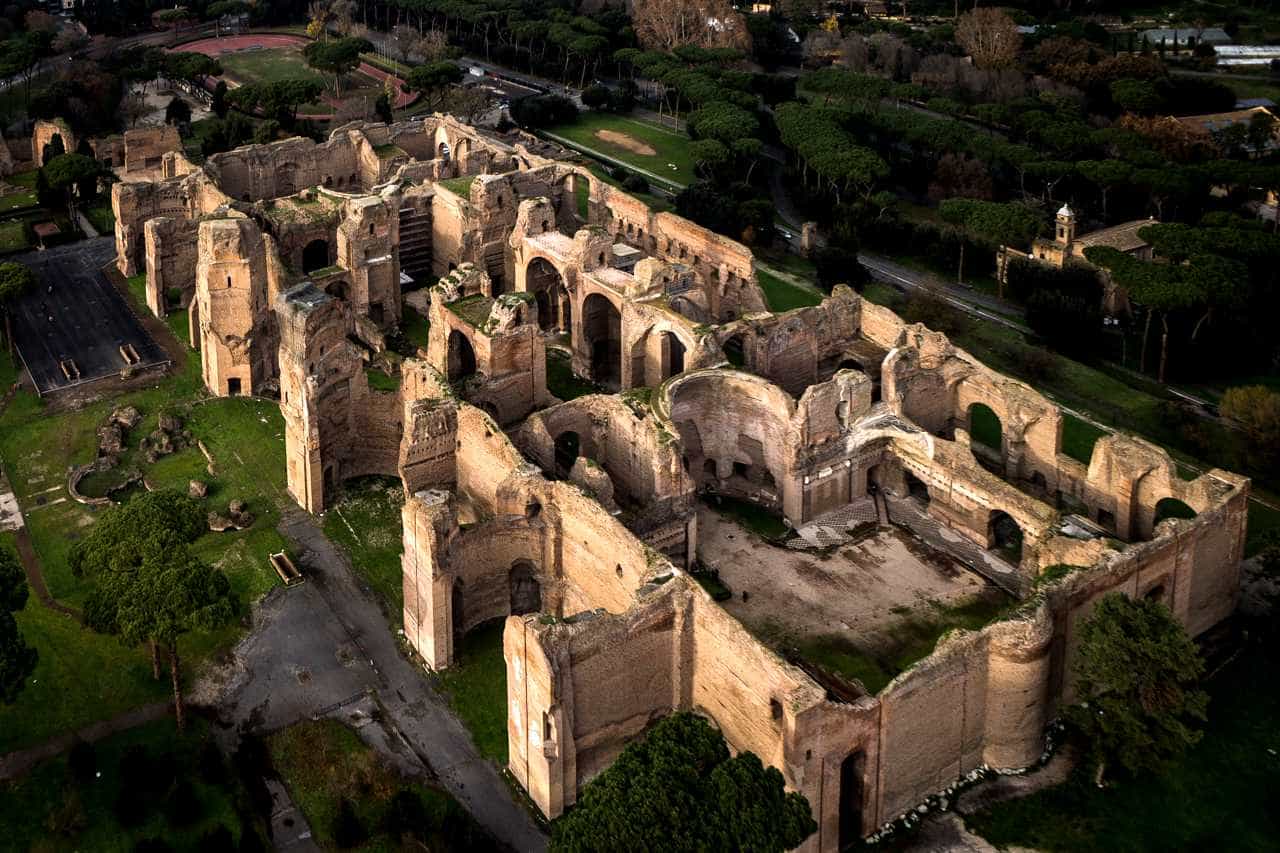 -Ispirazione dai
Greci
-Epoca di Augusto
-Taglio degli
acquedotti
-170 terme
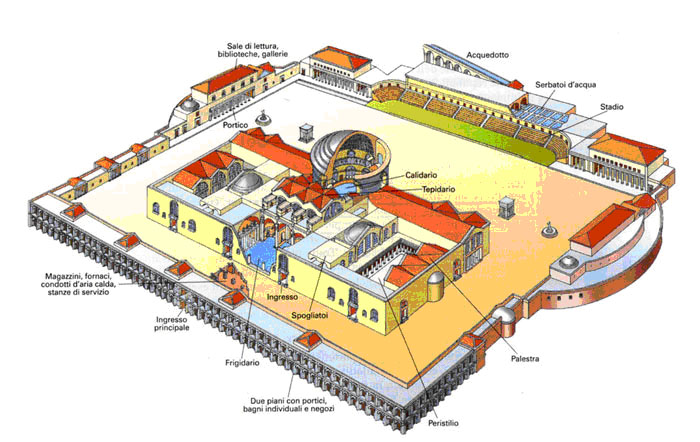 -Due classi di terme
-Due tipologie di terme
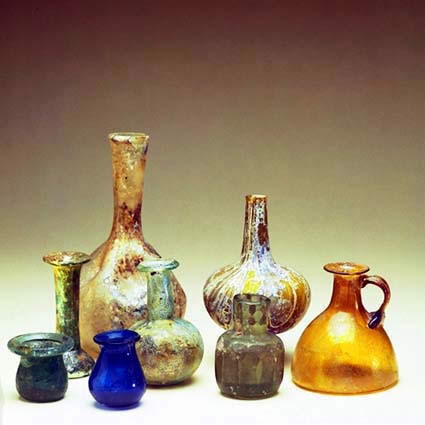 -Uso dei primi cosmetici
[Speaker Notes: i]
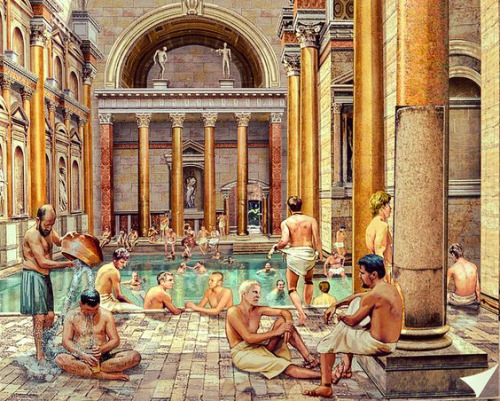 -Limiti igienici
-Patologie
Terme nell’800’-900’
All’inizio del 900’ si arriva ad una svolta fondamentale sulla ricerca: grazie alle nuove tecnologie ed alle scoperte degli scienziati Marotto e Sica e allo studio dei fanghi.
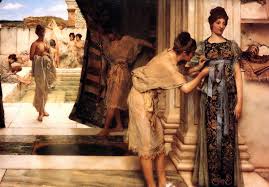 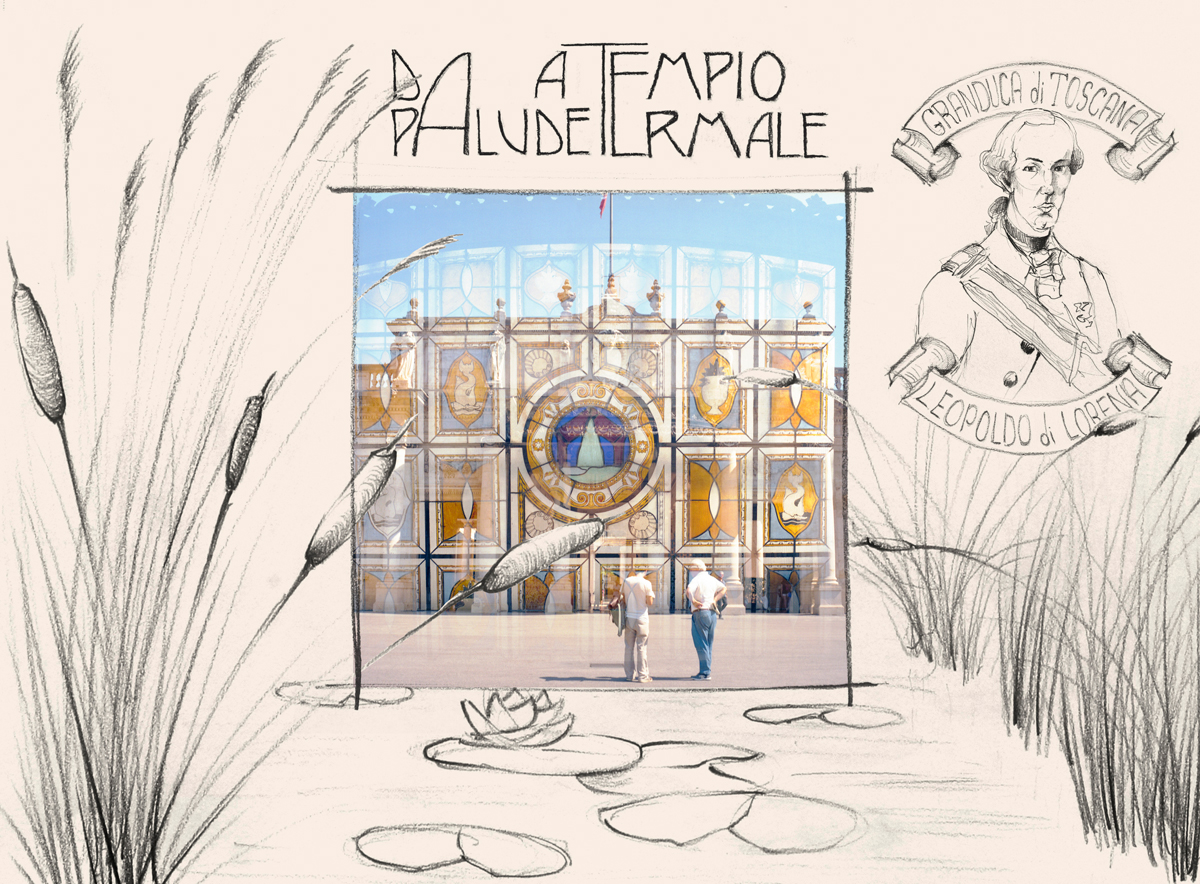 Vennero realizzati vari apparecchi sia per le cure intestinali e ginecologiche, sia per sfruttare le proprietà dei vapori delle acque
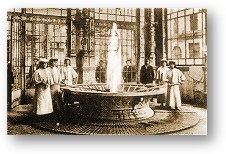 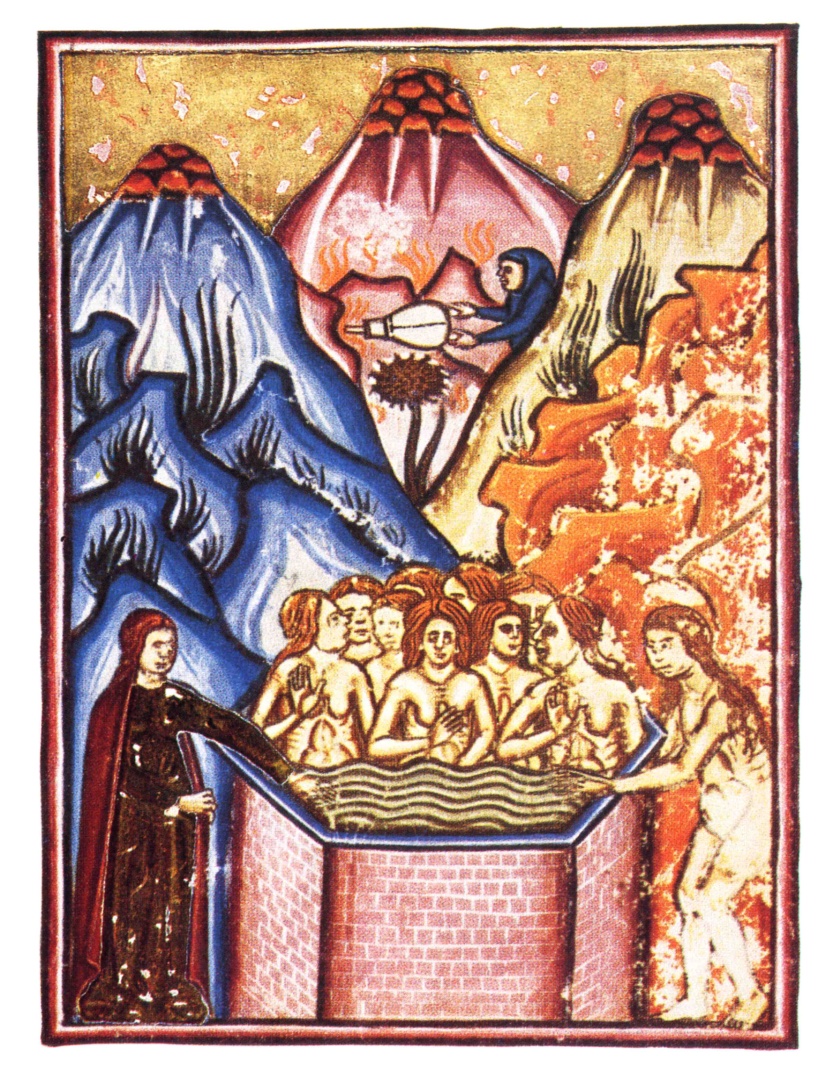 In Francia negli anni 40’ vennero adottati i primi apparecchi di aerosol termale a circuito aperto
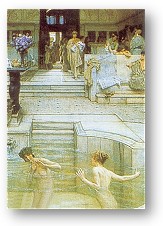 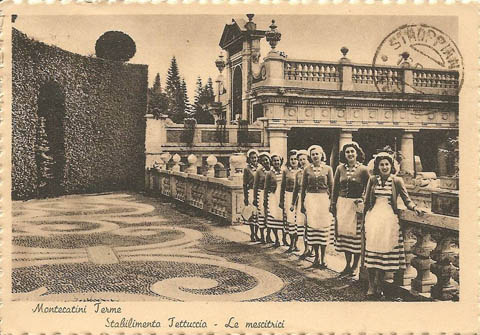 Nei campi flegrei è situato una struttura storica e artistica delle città di Napoli, le terme di Agnano.
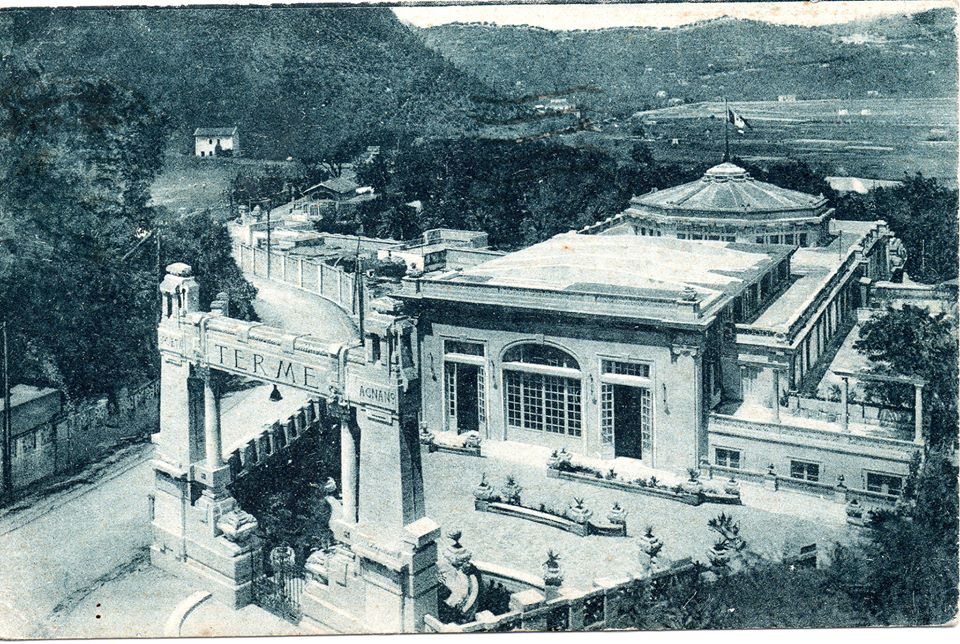 Nel 28 settembre avvenne il prosciugamento dell’antico lago di Agnano e cominciarono gli scavi del canale del canale Missario secondo un percorso rettilineo e sotterraneo lungo 1463 m . Completato il prosciugamento ci si accorse, furono scoperte decine di sorgenti termali disseminate su tutto il fondo
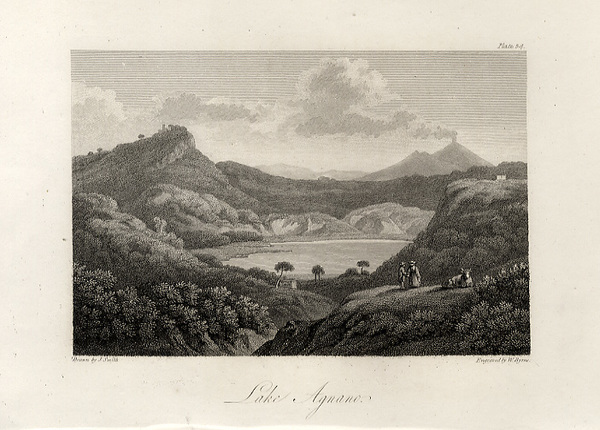 Il complesso fu al centro di temi di rilevanza nazionale e non, ospitando ad esempio, il convegno sull’idroclimatologia
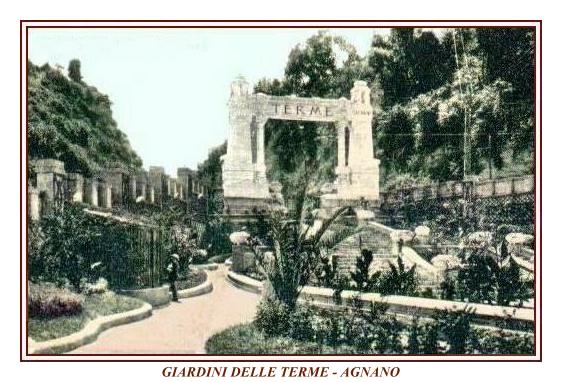 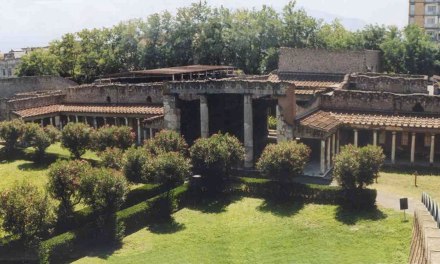 Giorni nostri: Medicina termale
Ai nostri giorni la medicina termale è una scienza che utilizza, al pari di ogni altra disciplina medica resi disponibili dal progresso tecnologico e delle conoscenze e che promuove e sviluppa la ricerca scientifica.
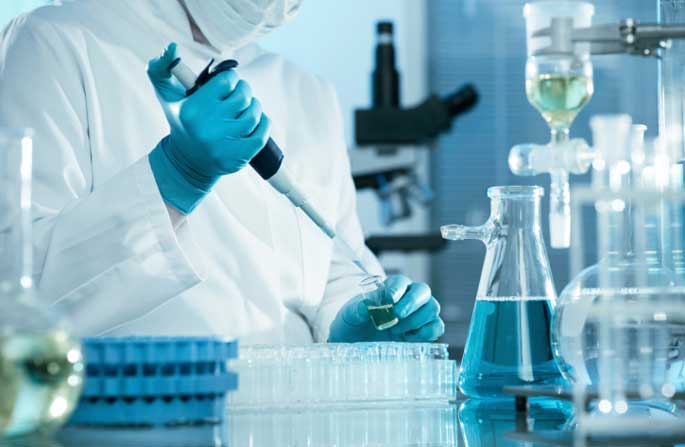 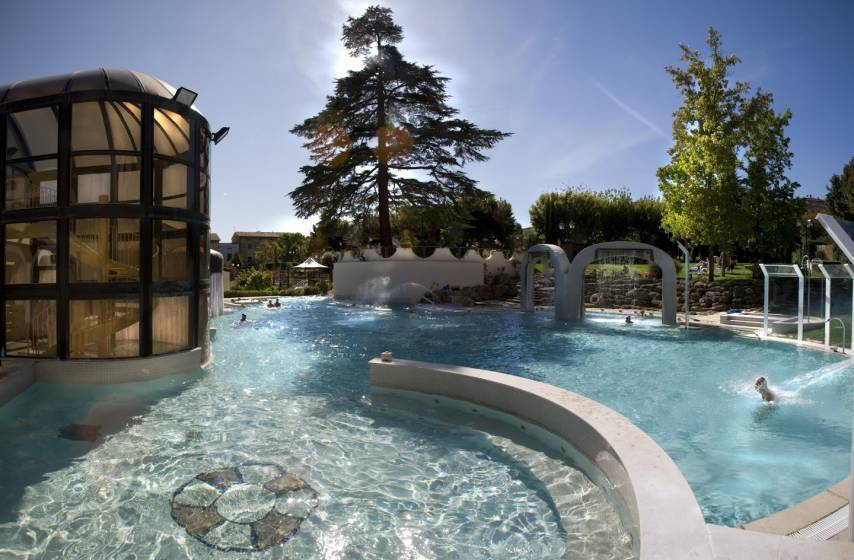 Igiene
L'igiene è il ramo della medicina che tratta le interazioni tra l'ambiente e la salute umana. Elabora criteri, esigenze e misure riguardanti lo stato ambientale e il comportamento individuale e collettivo.
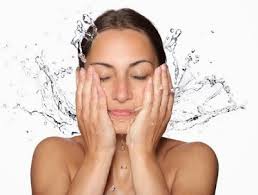 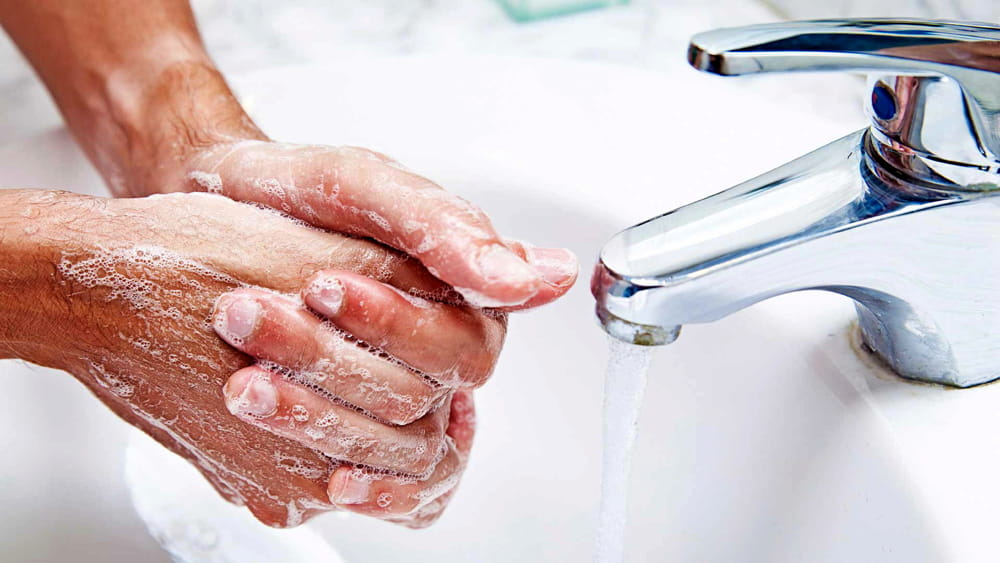 Vulcanologia
La vulcanologia è la specializzazione della geologia che studia i processi e fenomeni vulcanici, i loro prodotti (solidi e/o gassosi) le loro morfologie, gli eventi eruttivi a questi correlati, la pericolosità ed il rischio vulcanico.
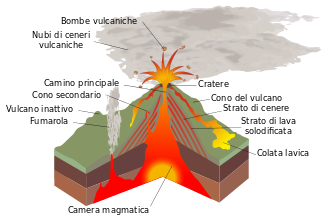 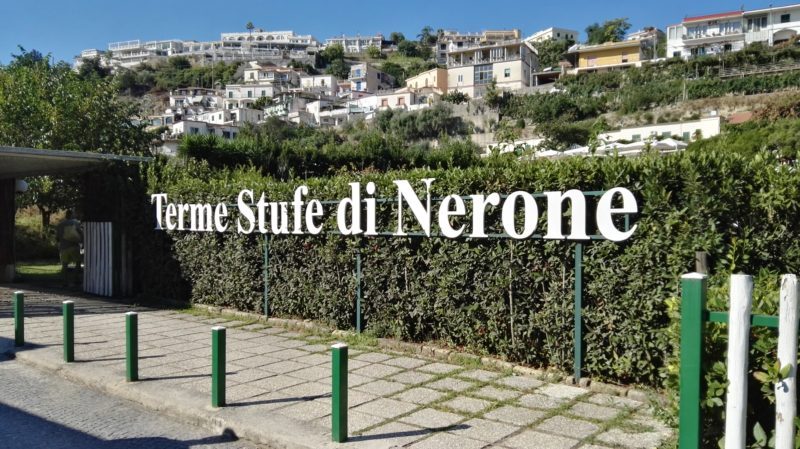 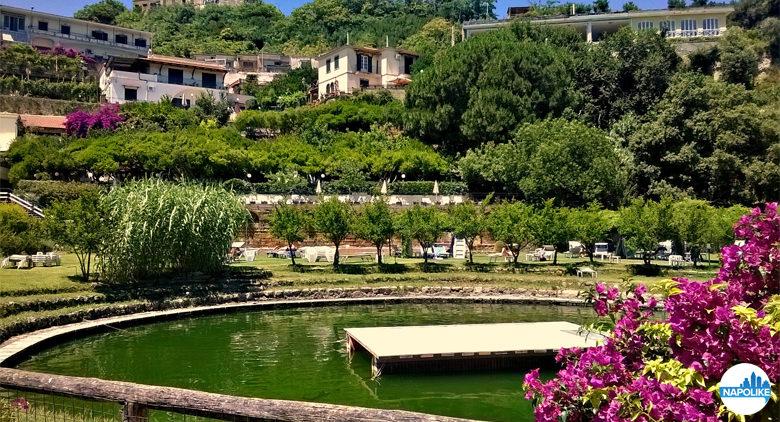